Decision rules
Practice
Decision or classification rules
"Read directly" from a decision tree

The PRISM algorithm (covering approach)
similar than "from decision tree" approach, but this time attribute-value is used to split the data instead of just the attribute
Seeking the rules for class “No”.
If ? then Play=no
Outlook=sunny: 	3/5
Outlook=overcast: 	0/4
Outlook=rainy: 	2/5
Temp=cool: 		1/4
Temp=mild: 		2/6
Temp=hot:		2/4
Hum=high: 		4/7
Hum=normal: 	1/7
Windy=true: 		3/6
Windy=false: 		2/8

If Outlook=sunny and ? then Play=no
Temp=hot:		2/2
Temp=mild:		1/2
Temp=cool:		0/1
Hum=high:		3/3
Hum=normal:		2/2
Windy=false:		2/3
Windy=true:		1/2

If Outlook=sunny and Hum=high then Play=no
If Outlook=sunny and Hum=high then Play=no
 
If ? then Play=no
Outlook=sunny: 	0/2
Outlook=overcast: 	0/4
Outlook=rainy: 	2/5
Temp=cool: 		1/4
Temp=mild: 		1/5
Temp=hot:		0/2
Hum=high: 		1/4
Hum=normal: 	1/7
Windy=true: 		2/5
Windy=false: 		0/6

If Outlook=rainy and ? then Play=no
Temp=mild:		1/3
Temp=cool:		1/2
Hum=high:		1/2
Hum=normal:		1/3
Windy=false:		0/3
Windy=true:		2/2

If Outlook=rainy and Windy=true then Play=no
RULES FOR CLASS “No”:

If Outlook=sunny 
   and Hum=high
   then Play=no 


If Outlook=rainy 
   and Windy=true 
   then Play=no
Seeking the rules for class “Yes”.
If ? then Play=yes
Outlook=sunny: 	2/5
Outlook=overcast: 	4/4
Outlook=rainy: 	3/5
Temp=cool: 		3/4
Temp=mild: 		4/6
Temp=hot:		2/4
Hum=high: 		3/7
Hum=normal: 	6/7
Windy=true: 		3/6
Windy=false: 		6/8
If Outlook=overcast then Play=yes
If Outlook=overcast then Play=yes

Seeking rules for remaining examples.
If ? then Play=yes
Outlook=sunny: 	2/5
Outlook=rainy: 	3/5
Temp=hot: 		0/2
Temp=mild: 		3/5
Temp=cool: 		2/3
Hum=high: 		1/5
Hum=normal: 	4/5
Windy=true: 		1/4
Windy=false: 		4/6


If Hum=Normal and ? then Play=yes
Outlook=rainy:	2/3
Outlook=sunny:	2/2
Temp=cool:		2/3
Temp=mild:		2/2
Windy=false:		3/3
Windy=true:		1/2

If Hum=Normal and Windy=false then Play=yes
If Outlook=overcast then Play=yes
If Hum=Normal and Windy=false then Play=yes

If ? then Play=yes	
Outlook=rainy:	1/3
Outlook=sunny:	1/4
Temp=hot:		0/2
Temp=mild:		2/4
Temp=cool:		0/1
Hum=high:		1/5
Hum=normal:		1/2
Windy=false		1/3
Windy=true:		1/4


If Temp=mild and ? then Play=yes
Outlook=rainy:	1/2
Outlook=sunny:	1/2
Hum=high:		1/3
Hum=normal:	1/1
Windy=false:		1/2
Windy=true:		1/2

If Temp=mild and Hum=normal then Play=yes
If Outlook=overcast then Play=yes
If Hum=Normal and Windy=false then Play=yes
If Temp=mild and Hum=normal then Play=yes

If ? then Play=yes	
Outlook=rainy:	1/3
Outlook=sunny:	0/3
Temp=hot:		0/2
Temp=mild:		1/3
Temp=cool:		0/1
Hum=high:		1/5
Hum=normal:		0/2
Windy=false		1/3
Windy=true:		0/3

If Outlook=rainy and ? then Play=yes
Temp=mild:		1/2
Temp=cool:		0/1
Hum=high:		1/2
Hum=normal:		0/1
Windy=false:		1/1
Windy=true:		0/2

If Outlook=rainy and Windy=false then Play=yes
RULES FOR CLASS “Yes”:

If  Outlook=overcast 
   then Play=yes
If Hum=normal   and Windy=false
   then Play=yes

If Temp=mild
   and Hum=normal
   then Play = yes

If Outlook=rainy
   and Windy=false
   then Play = yes
The order is not important, because all rules cover the same class !!!
A comparison with the decision tree
RULES FOR CLASS “Yes”:

If Outlook=overcast 
   then Play=yes
If Hum=normal   and Windy=false
   then Play=yes

If Temp=mild
   and Hum=normal
   then Play=yes

If Outlook=rainy
   and Windy=false
   then Play=yes
RULES FOR CLASS “No”:

If Outlook=sunny 
   and Hum=high
   then Play=no 

If Outlook=rainy 
   and Windy=true 
   then Play=no
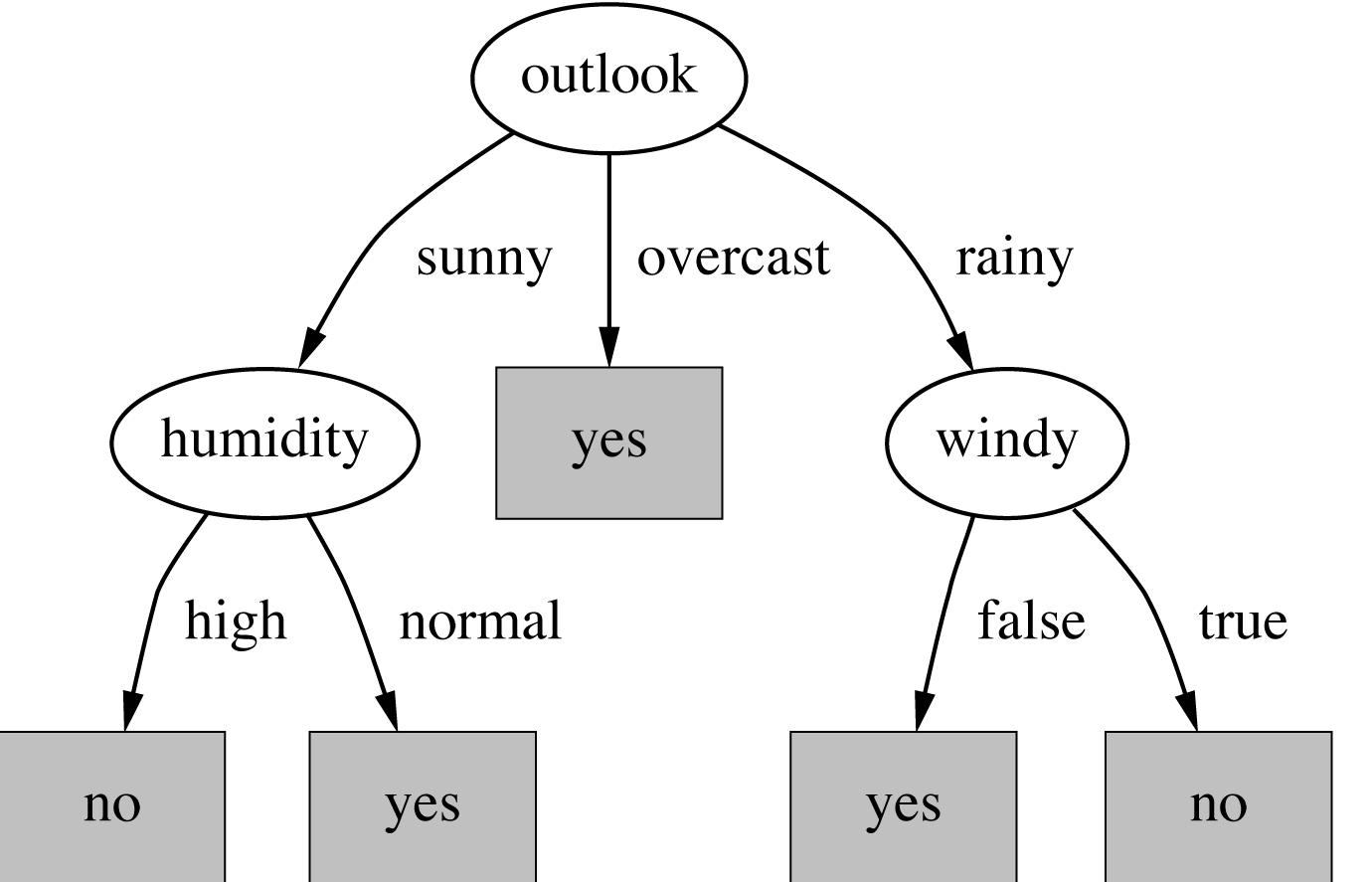 Let′s try another example …
… on the "contact lenses" data    (contact-lenses.arff)